Escuela Normal de Educación Preescolar
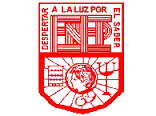 Mapa Conceptual de Campos formativos y principios pedagógicos.

ALUMNAS.
Guadalupe Evangelina Lira Flores NL. 7
Diana Gabriela Martínez Cerda NL. 9
Nayely Del socorro Pedroza Ibarra NL. 11
Raquel Abigail Hinojosa Villanueva NL. 6
Introducción.
A continuación se presentara un mapa conceptual en donde se muestra una comparación de los campos formativos de lenguaje y comunicación, pensamiento matemático, exploración y conocimiento del mundo y desarrollo personal y social haciendo una relación con los principios pedagógicos que se mencionan dentro del programa de educación básica 2011.
PRINCIPIOS PEDAGÓGICOS Y CAMPOS FORMATIVOS
CAMPOS FORMATIVOS
Exploración y conocimiento del mundo
Desarrollo personal y social
Pensamiento matemático
Lenguaje y comunicación
PRINCIPIOS PEDAGÓGICOS
Generar ambientes de aprendizaje. Favorecer la inclusión para atender a la diversidad.
Favorecer la inclusión para atender a la diversidad.   Incorporar temas de relevancia social.
Planificar para potenciar el aprendizaje
Reorientar el liderazgo
¿POR QUÉ?
Ya que el ambiente de aprendizajes es un espacio donde se desarrolla la comunicación y las interacciones que posibilitan el aprendizaje, se asume que en los procesos de aprendizaje media la actuación del docente para construirlos y aplicarlos a los niños; los maestros deben promover la pluralidad social, lingüística y cultural.
El sistema educativo ofrece una educación pertinente e inclusiva como un derecho. Los maestros deben promover la pluralidad social, lingüística y cultural.
Favorecer aprendizajes relacionados con valores y actitudes.
Ya que planificamos basándonos hacia el desarrollo de las competencias, las actividades deben representar desafíos intelectuales con el fin de que formulen alternativas de solución para los estudiantes.
Esto implica un compromiso personal y con el grupo que produzcan cambios necesarios y útiles, requiere de la participación activa de estudiantes, docentes, directivos escolares, padres de familia y otros actores en un clima de respeto, corresponsabilidad, trasparencia y rendición de cuentas.
Conclusión.
Como equipo de practica se llego a la conclusión que es muy importante que tomemos en cuenta esta relación entre los campos formativos y los principios pedagógicos para tener un mejor desempeño en nuestra practica docente la cual es esencial en nuestro proceso de preparación profesional, la relación entre estos implica desarrollar alumnos competentes para la sociedad.